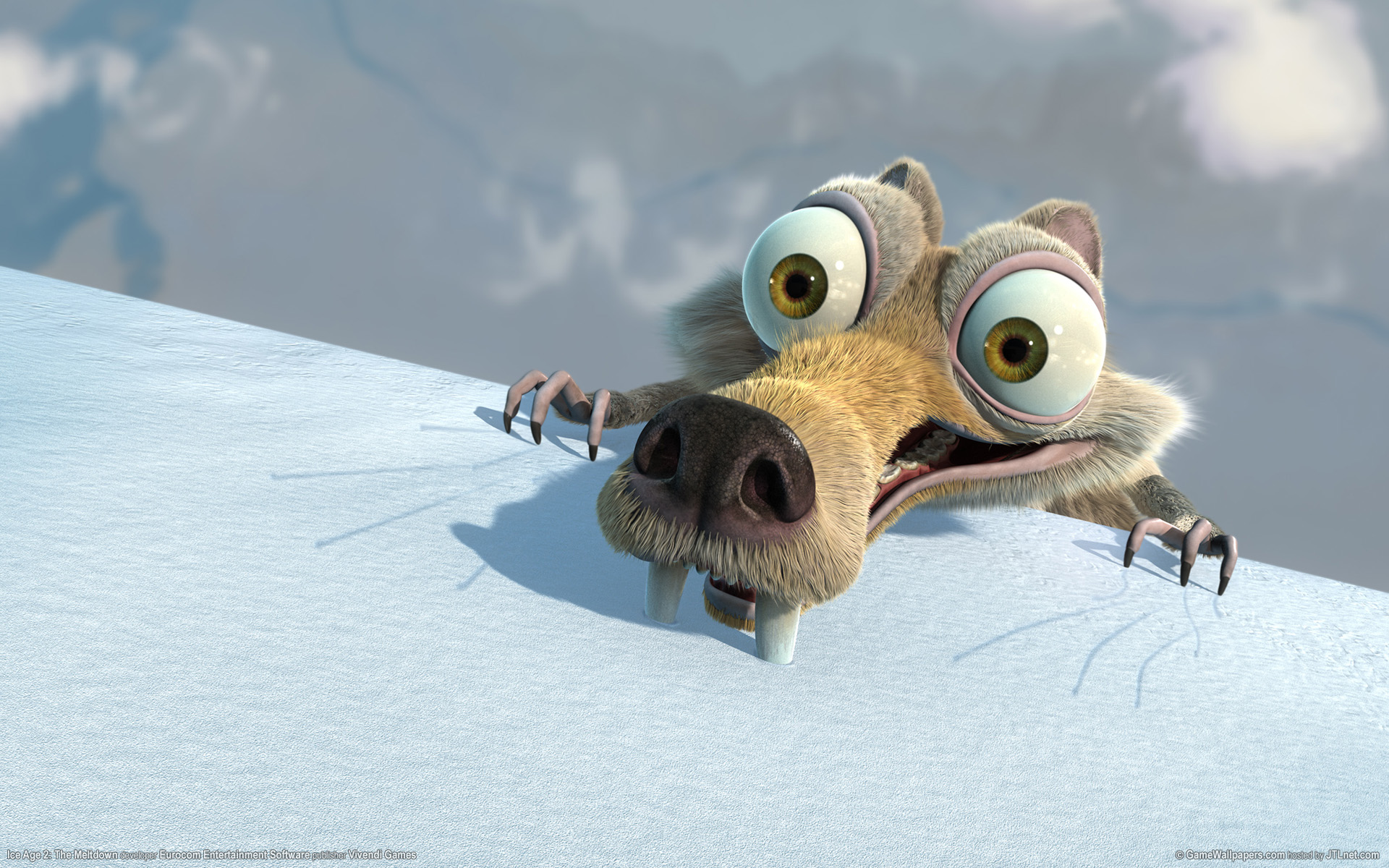 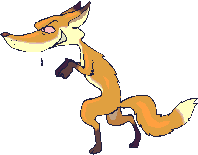 В ГОСТЯХ У ЛИСЫ АЛИСЫ
«ЛЕСНОЕ НОВОСЕЛЬЕ»
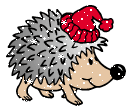 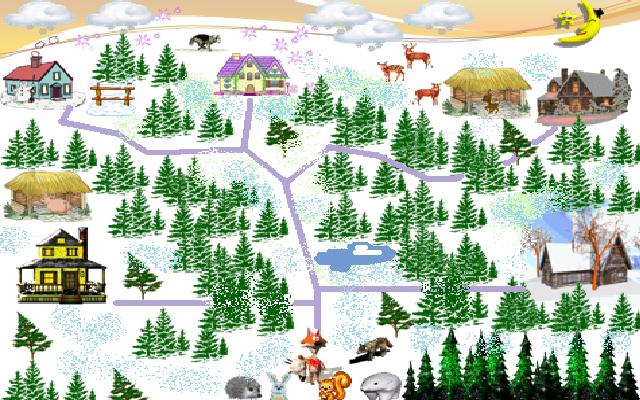 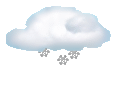 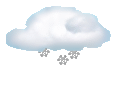 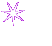 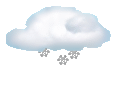 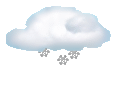 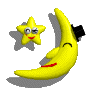 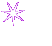 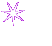 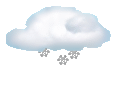 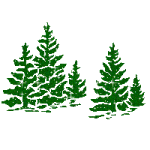 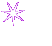 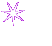 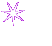 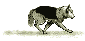 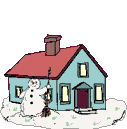 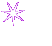 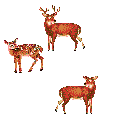 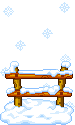 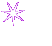 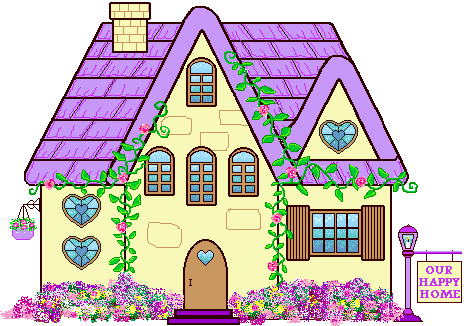 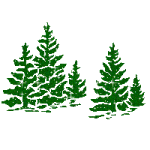 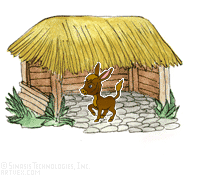 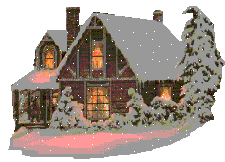 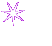 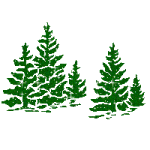 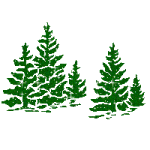 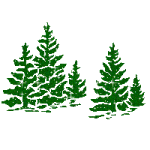 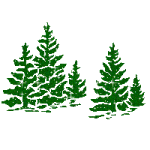 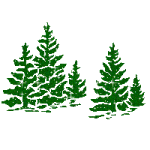 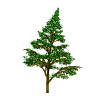 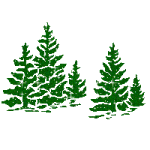 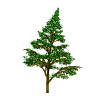 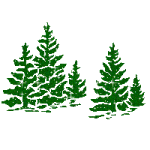 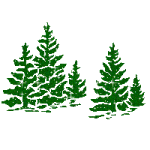 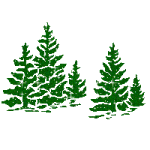 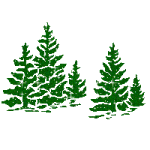 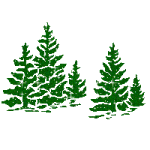 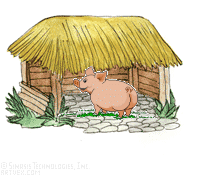 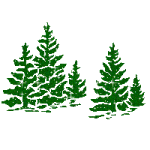 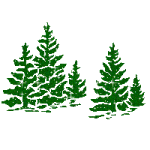 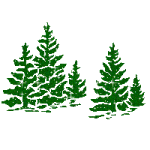 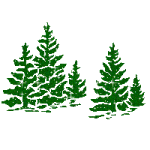 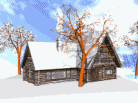 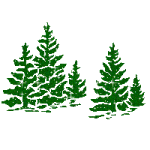 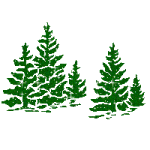 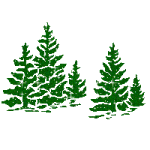 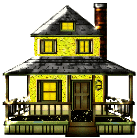 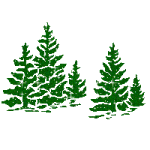 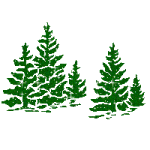 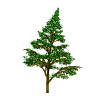 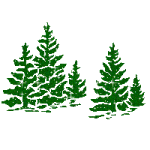 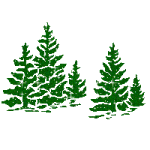 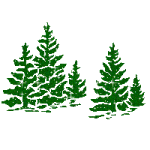 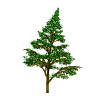 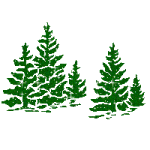 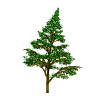 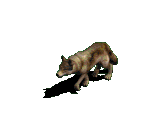 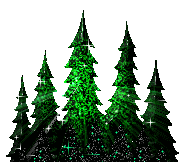 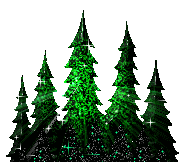 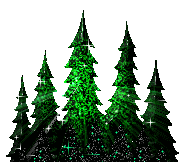 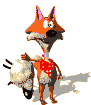 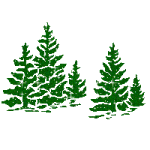 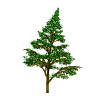 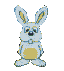 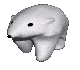 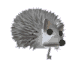 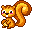 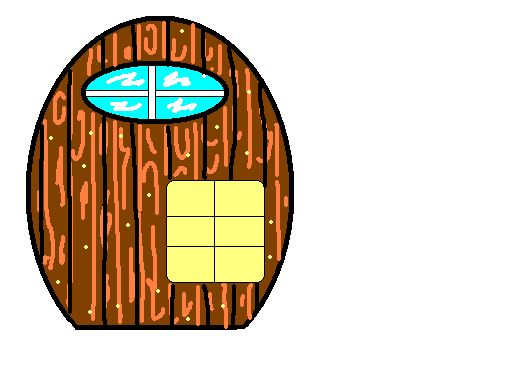 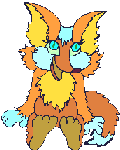 1
А
13
Л
С
10
И
19
А
1
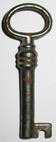 ПОМОГИТЕ АЛИСЕ РАССТАВИТЬ МЕБЕЛЬ!
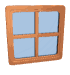 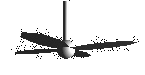 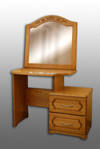 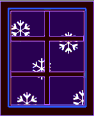 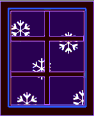 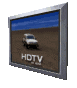 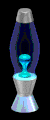 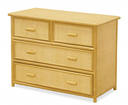 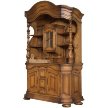 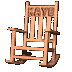 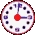 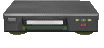 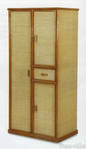 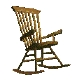 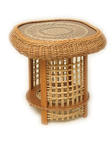 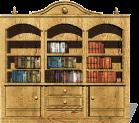 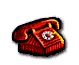 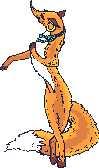 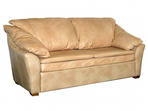 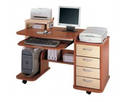 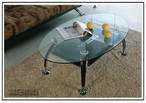 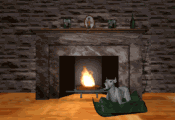 ПРЕДМЕТЫ МЕБЕЛИ
ГАРДАРОБ;

ДИВАН;

ТЕЛЕВИЗОР;

КРЕСЛО;

СТОЛ;

ТУМБОЧКА;

ЗЕРКАЛО.
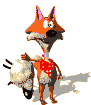 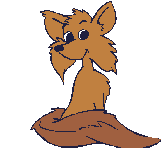 НАЙДИ ОШИБКИ
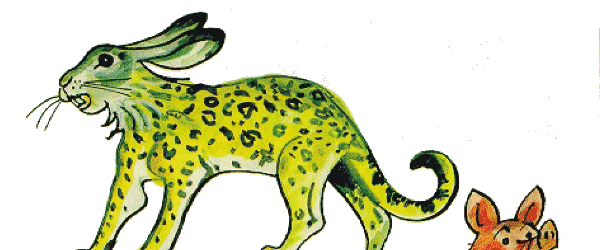 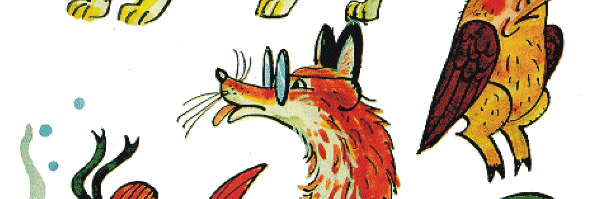 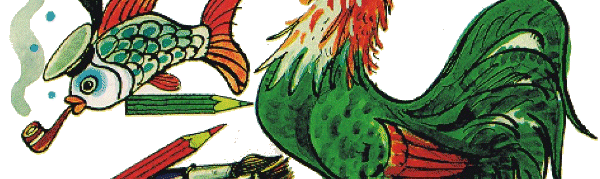 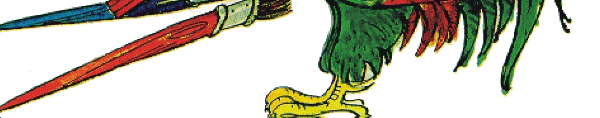 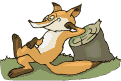 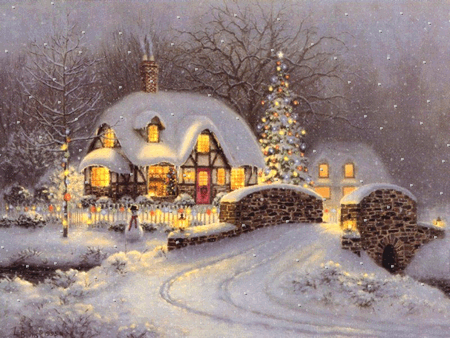